Zacznij od zrównoważonego rozwoju
Zestaw startowy
4. OBSŁUGA EKOLOGICZNYCH KONSUMENTÓW
O NASZYM PROJEKCIE
Wdrażając program „Zacznij od zrównoważonego rozwoju”, chcemy wyposażyć mikroprzedsiębiorstwa w niezbędne narzędzia i zasoby, aby mogły podejmować znaczące działania na rzecz zrównoważonego rozwoju, przyczyniając się tym samym do bardziej zrównoważonej i odpornej gospodarki UE.
SPIS TREŚCI
04
OBSŁUGA EKOLOGICZNYCH
KONSUMENTÓW
Wstęp
SPIS TREŚCI
01
02
Obsługa ekonomicznych konsumentów
03
Analizy przypadków
04
Ocena
05
Kluczowe terminy i definicje
06
Referencje
01
OMÓWIENIE TEMATU
02
CELE
03
EFEKTY UCZENIA SIĘ
WPROWADZENIE 
DO OBSŁUGI EKOLOGICZNYCH KONSUMENTÓW
Zanieczyszczenie środowiska jest powszechnym problemem i poważnym zagrożeniem dla ludzi, zwłaszcza na obszarach miejskich, ze względu na szybką industrializację i geometryczne tempo wzrostu. Większość firm i konsumentów na całym świecie stoi przed wyzwaniem oszczędzania zasobów i ochrony środowiska, ponieważ zachowania konsumentów są podstawową przyczyną wielu problemów środowiskowych.
WPROWADZENIE 
DO OBSŁUGI EKOLOGICZNYCH KONSUMENTÓW
Zwiększająca się ekologiczna świadomość konsumentów, również tych młodego pokolenia, wpływu ich wyborów na środowisko, pozwala wyrabiać i kształtować ekologiczne zachowania i nawyki konsumpcyjne w przyszłości. 
Lepsze zrozumienie ekologiczności użytkowania i utylizacji produktów może pomóc w zidentyfikowaniu możliwości zmniejszenia wpływu na środowisko.
ZIELONA KONSUMPCJA
W ostatnich dziesięcioleciach nastąpiła znacząca zmiana w zachowaniach konsumentów, przy czym świadomość ekologiczna i zdrowotna odgrywają główną rolę. Ekologiczne zachowania konsumpcyjne obejmują korzystanie ze zrównoważonych, przyjaznych dla środowiska produktów i unikanie tych, które są szkodliwe zarówno dla konsumentów, jak i dla środowiska.
Replace the image as required
ZIELONA KONSUMPCJA
Zielona konsumpcja jest zwykle kojarzona z konsumpcją odpowiedzialną środowiskowo, w której konsumenci biorą pod uwagę wpływ na środowisko ich:
Zakupu oraz użytkowania b) Utylizacji różnych produktów lub korzystania z różnych zielonych usług.
Podczas zakupu skupiają się na osobistych korzyściach.
Utylizacja przynosi korzyści środowisku oraz społeczeństwu.
Wiąże się to z odpowiedzialnością społeczną i świadomością społeczną, korzystaniem z produktów przyjaznych dla środowiska, wybieraniem produktów nadających się do recyklingu o wysokiej trwałości, jakości i ekologicznym oznakowaniu, unikaniem nadmiernej konsumpcji oraz zmniejszaniem zużycia zasobów i energii.
ZIELONE PRODUKTY
Produkty przyjazne dla środowiska wykorzystują materiały nadające się do recyklingu, zmniejszają ilość odpadów oraz zużycie energii. Ograniczają także stosowanie opakowań i mniej toksycznych składników, co minimalizuje ich negatywny wpływ na środowisko podczas produkcji i konsumpcji.
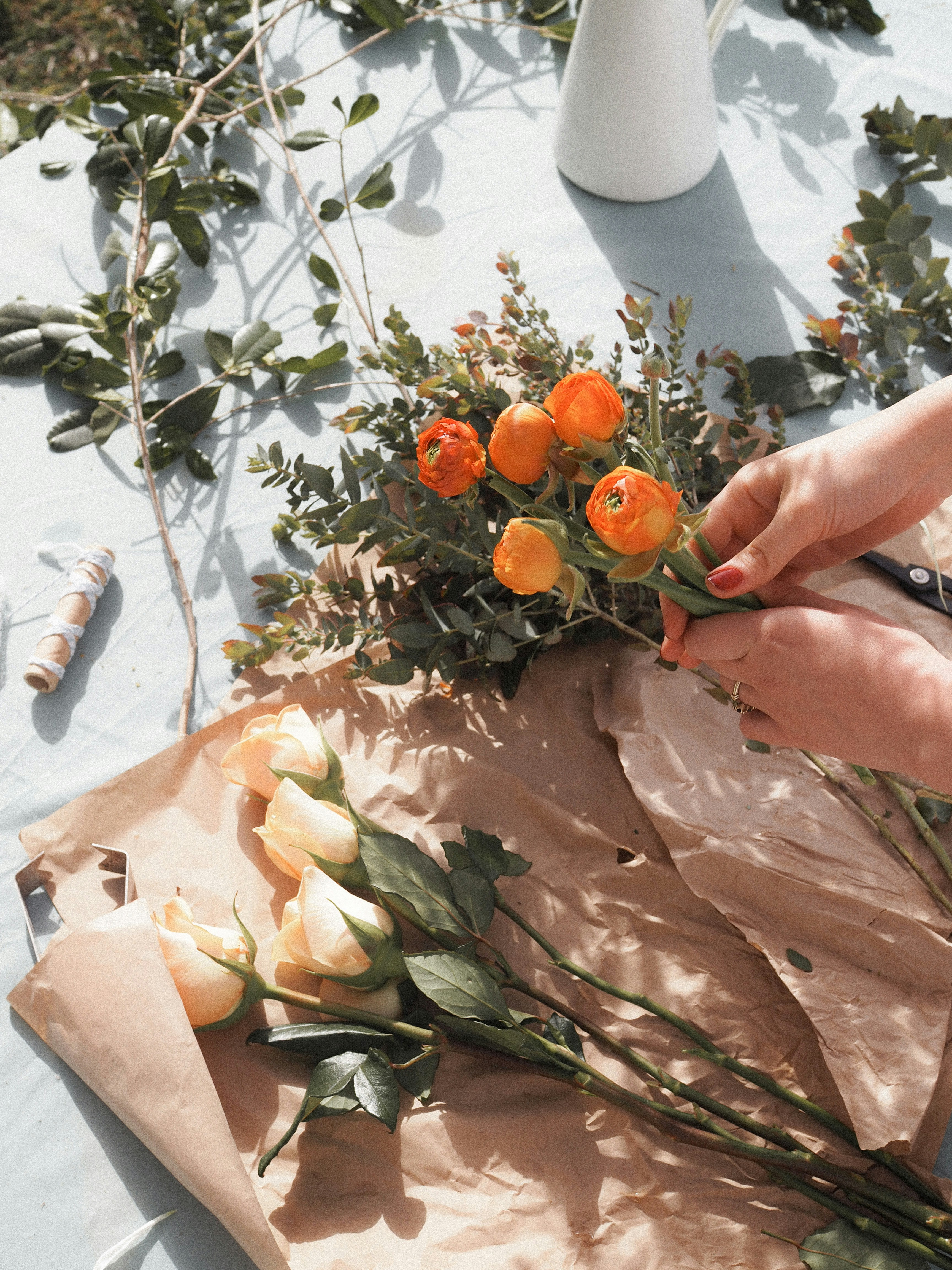 Replace the image as required
ZIELONE PRODUKTY
Produkty te mają ekologiczny cykl życia i mogą mieć bardziej pozytywny wpływ na środowisko niż inne produkty, które nie zmniejszają negatywnych skutków.
Przyjęcie ekologicznych towarów poprawia zdrowie, zwiększa recykling i zmniejsza szkody dla środowiska.
Klienci uzyskują również korzyści ekonomiczne wynikające z tych rozwiązań, takie jak zmniejszone wydatki na ochronę środowiska oraz niższe koszty usuwania odpadów ponoszonych przez firmę.
ZIELONY KONSUMPCJONIZM
Zielony konsumpcjonizm odnosi się do klientów korzystających z produktów przyjaznych dla środowiska, ale z różnymi celami oraz znaczeniami. 
Obejmuje on kupowanie produktów przyjaznych dla środowiska i unikanie produktów szkodliwych dla środowiska, minimalizowanie zużycia zasobów naturalnych i substancji niebezpiecznych oraz wykazywanie odpowiedzialności za ochronę środowiska.
ZIELONY KONSUMPCJONIZM
Zielona konsumpcja obejmuje nie tylko zakup i korzystanie z produktów przyjaznych dla środowiska, ale także decyzję konsumentów o zakupie produktów pochodzących z recyklingu.
Globalny kryzys środowiskowy doprowadził do gwałtownego wzrostu popytu na ekologiczne alternatywy.
Konsumenci stają się coraz bardziej wyedukowani i świadomi, domagając się bardziej przejrzystych i strategicznych inicjatyw ekologicznych.
Żądają większej odpowiedzialności i działań ze strony firm i zrównoważonego rozwoju.
ZIELONY KONSUMPCJONIZM
Ekologiczny konsumpcjonizm zmienił sposób, w jaki firmy podchodzą do marketingu i angażowania klientów. Również pilna potrzeba przeciwdziałania zmianom klimatycznym, ochrony zasobów i zmniejszenia zanieczyszczenia sprawiła, że ekologiczne metody produkcji i recykling stały się koniecznością. Ten sposób myślenia obejmuje wspieranie towarów i usług, które są przyjazne dla środowiska.
ZIELONY KONSUMPCJONIZM
Czynniki ekonomiczne, społeczne i kulturowe ukształtowały koncepcję zielonego konsumpcjonizmu, która koncentruje się na promowaniu świadomości praktyk produkcyjnych firm i opowiadaniu się za korzystaniem z produktów, które nie są szkodliwe dla środowiska.

Ruch ten ma na celu zachęcenie jednostek do dokonywania bardziej zrównoważonych wyborów i wspierania wyłącznie firm, które priorytetowo traktują praktyki przyjazne dla środowiska.

Dostosowując zachowania konsumentów do motywów zysku organizacji, zielony konsumpcjonizm ustanawia równowagę między zrównoważonym rozwojem a rentownością.
ZIELONY KONSUMPCJONIZM
Aby odnieść sukces na współczesnym rynku, firmy muszą przyjąć ekologiczny sposób myślenia.

Zielony konsumpcjonizm to rosnący trend, który zachęca do konsumpcji towarów i usług na podstawie przyjaznych dla środowiska zasady produkcji

Zmiana ta wynika z rosnącej świadomości wyzwań środowiskowych, takich jak podnoszenie się poziomu mórz, wzrost globalnych temperatur i wylesianie.
ZIELONY KONSUMPCJONIZM
Ekologiczni konsumenci dokonują wyborów w oparciu o wskazówki środowiskowe produktów, takie jak etyczne wybory przy zakupie, użytkowanie produktu i po jego użyciu, a także korzystanie z produktów ekologicznych wytwarzanych w procesach o niskim wpływie na środowisko.

Znaczenie ekologicznego konsumpcjonizmu obejmuje zmniejszenie ilości odpadów w opakowaniach, zwiększenie efektywności energetycznej, zmniejszenie emisji i zanieczyszczeń podczas procesów produkcyjnych i transportowych oraz konsumpcję zdrowszej, bardziej zrównoważonej żywności.
ZIELONY KONSUMPCJONIZM
Zmiany Klimatu (1988), Protokół z Kioto (1997) i Porozumienie klimatyczne z Paryża (2016) to kamienie milowe na drodze do zmniejszenia wpływu człowieka na środowisko.
Zwiększona dostępność danych środowiskowych w Internecie i mediach społecznościowych umożliwia ekologicznym konsumentom dokonywanie świadomych wyborów.
UKIERUNKOWANIE NA EKOLOGICZNYCH KONSUMENTÓW
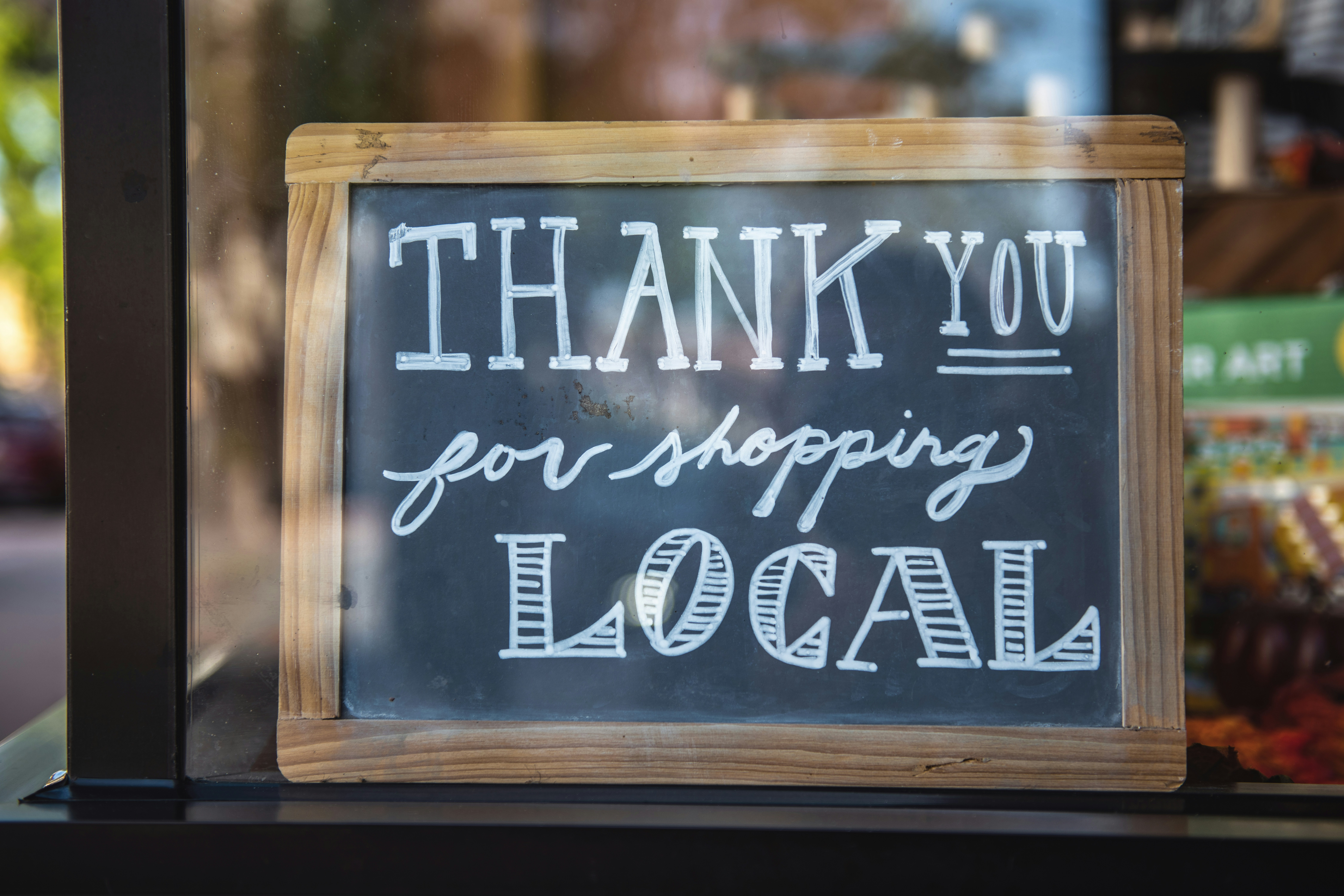 Zielona konsumpcja obejmuje świadomy wybór produktów i usług, które są przyjazne dla środowiska.
Konsumenci zazwyczaj kierują się zarówno względami społecznymi, jak i środowiskowymi, dążąc do rozwiązania kwestii środowiskowych i ochrony zasobów naturalnych.
UKIERUNKOWANIE NA EKOLOGICZNYCH KONSUMENTÓW
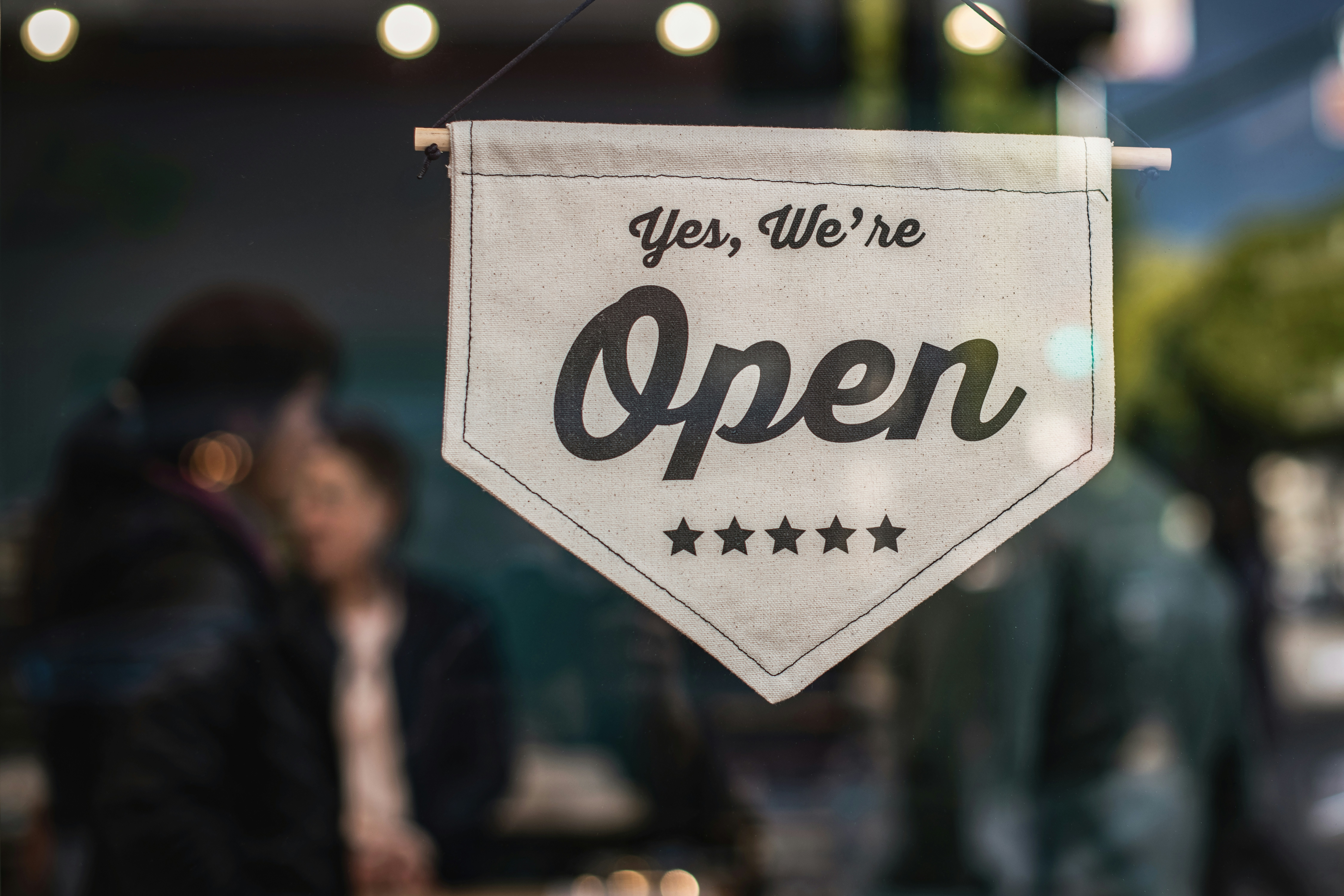 Praktykowanie ekologicznego stylu życia może przynieść osobiste korzyści, takie jak unikanie szkodliwych chemikaliów, zmniejszenie kosztów energii i promowanie ogólnego dobrego samopoczucia.

Przyjęcie ekologicznych zachowań konsumenckich wiąże się z priorytetowym traktowaniem środowiska przy podejmowaniu decyzji dotyczących towarów, technologii i nawyków konsumpcyjnych.
Rządy podjęły znaczące wysiłki na rzecz promowania przyszłości zerowej emisji netto w celu ograniczenia niebezpiecznego ocieplenia, ale wciąż nie udało im się osiągnąć celów porozumienia paryskiego.

Ta przepaść między ambicjami a działaniami jest również widoczna w sektorze prywatnym, w którym coraz więcej firm angażuje się w realizację celów zrównoważonego rozwoju.

Znaczącym źródłem niewykorzystanego potencjału pozytywnego wpływu jest rola, jaką firmy mogą odegrać w pomaganiu miliardom zwykłych obywateli w dokonywaniu bardziej zrównoważonych wyborów oraz zmianie nawyków i zachowań.
Jednym ze sposobów rozwiązania tej kwestii jest skupienie się na kształtowaniu zrównoważonych nawyków i wyborów.
Siła konsumentów może wpłynąć na skalę zmian, ponieważ wiele z największych światowych marek i firm skierowanych do konsumentów było na konferencji klimatycznej ONZ (COP26), promując swoje osiągniecia w zakresie zrównoważonego rozwoju.
Kolejną strategią jest ułatwianie konsumentom dokonywania zrównoważonych wyborów.
Dokonywanie zrównoważonych wyborów może być trudne ze względu na złożoność, czasochłonność lub kosztowność tego procesu.
Innym podejściem jest tworzenie zachęt do kształtowania zrównoważonych zachowań. 
Firmy mogą wykorzystać „lukę między tym, co się mówi, a tym co się robi” jako okazję do uczynienia zrównoważonych wyborów łatwymi, przyjemnymi i przystępnymi cenowo, przyspieszając zmiany w programie zrównoważonego rozwoju i pomagając klientom robić rzeczy, które mówią, że chcą robić, ale nie mogą tego łatwo zrobić.
Podejście to jest przykładem innowacyjności firmy z programem zrównoważonego rozwoju poprzez budowanie nowych nawyków i wykorzystywanie już skłonnych i zmotywowanych działań konsumentów.
Wykorzystanie istniejących spostrzeżeń i wiedzy konsumentów do działania to kolejne podejście, które nie wymaga głębokiej wiedzy specjalistycznej w zakresie zrównoważonego rozwoju w całej firmie.

Znajdując aspiracje, wyzwania i rozczarowania swoich klientów, firmy mogą wprowadzać innowacyjne rozwiązania, produkty i nowe modele biznesowe, zwiększając wartość i obsługując klientów, jednocześnie wywierając pozytywny wpływ.
Firmy mogą edukować konsumentów na temat korzyści i wpływu ich produktów i usług. 
Mogą również inspirować konsumentów do dokonywania zrównoważonych wyborów, tworząc wizję i misję, która odwołuje się do ich emocji, wartości i aspiracji.
Umożliwiając konsumentom dokonywanie zrównoważonych wyborów, firmy mogą wywierać pozytywny wpływ na świat, zyskiwać przewagę konkurencyjną i budować bazę lojalnych klientów.
ZIELONY MARKETING
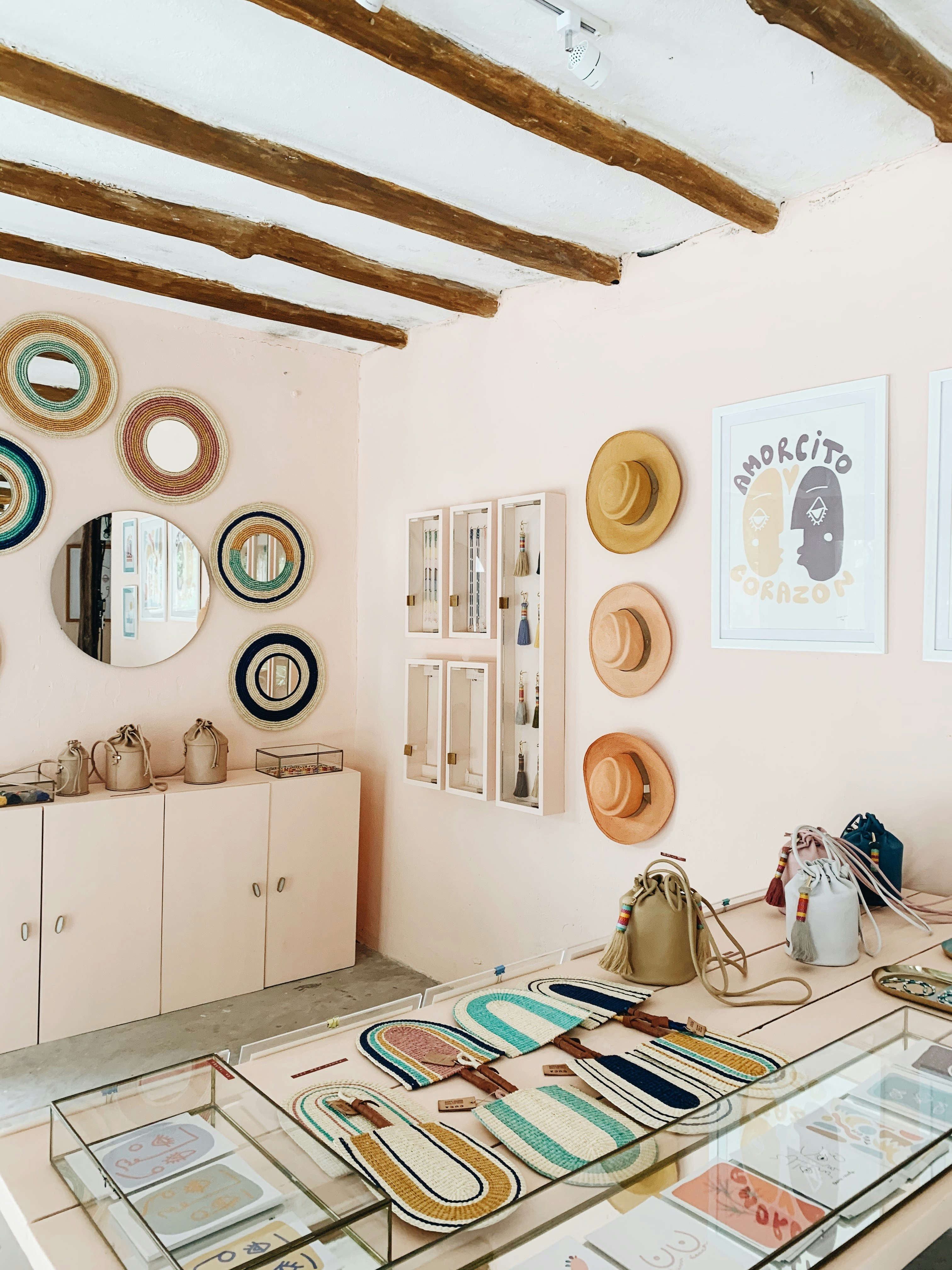 Zielony marketing to praktyka biznesowa, która promuje produkty i usługi w oparciu o inicjatywy środowiskowe, mające na celu zachęcenie konsumentów do dokonywania bardziej zrównoważonych wyborów i wywierania pozytywnego wpływu na środowisko.
ZIELONE PRAKTYKI MARKETINGOWE
Rozwój produktów: Tworzenie produktów o minimalnym wpływie na środowisko, przy użyciu zrównoważonych i energooszczędnych materiałów.

Strategie marketingowe: Reklama, opakowania produktów i branding, które podkreślają inicjatywy środowiskowe.

Zarządzanie łańcuchem dostaw: Optymalizacja operacji, minimalizacja odpadów i przyjęcie zrównoważonych praktyk w celu zmniejszenia emisji gazów cieplarnianych.
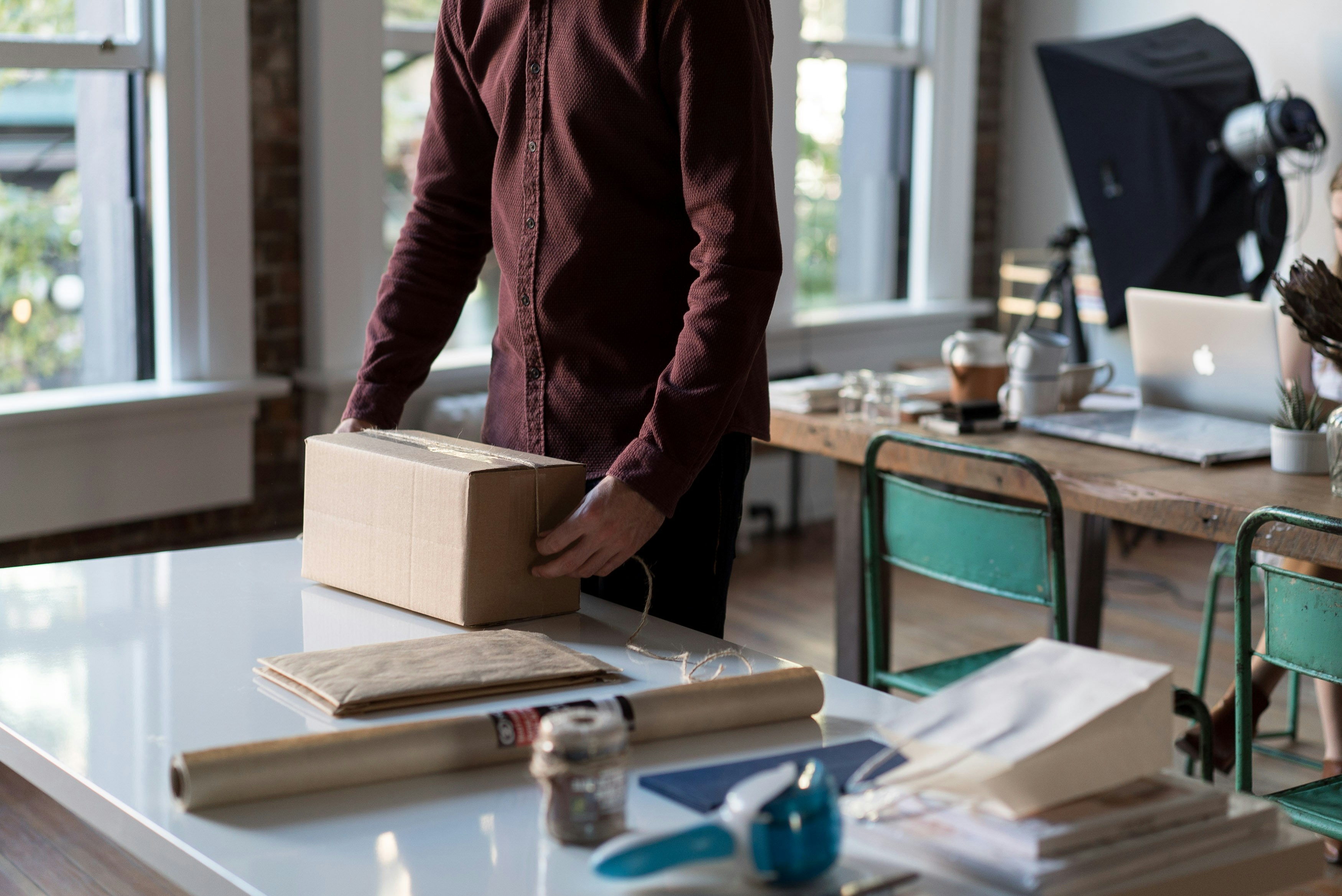 ZIELONE PRAKTYKI MARKETINGOWE
Społeczna odpowiedzialność biznesu: Budowanie reputacji w zakresie zarządzania środowiskiem poprzez praktyki odpowiedzialne środowiskowo.
Edukacja konsumentów: Zachęcanie konsumentów do zapoznania się z ich wpływem na środowisko i zrównoważonymi praktykami.
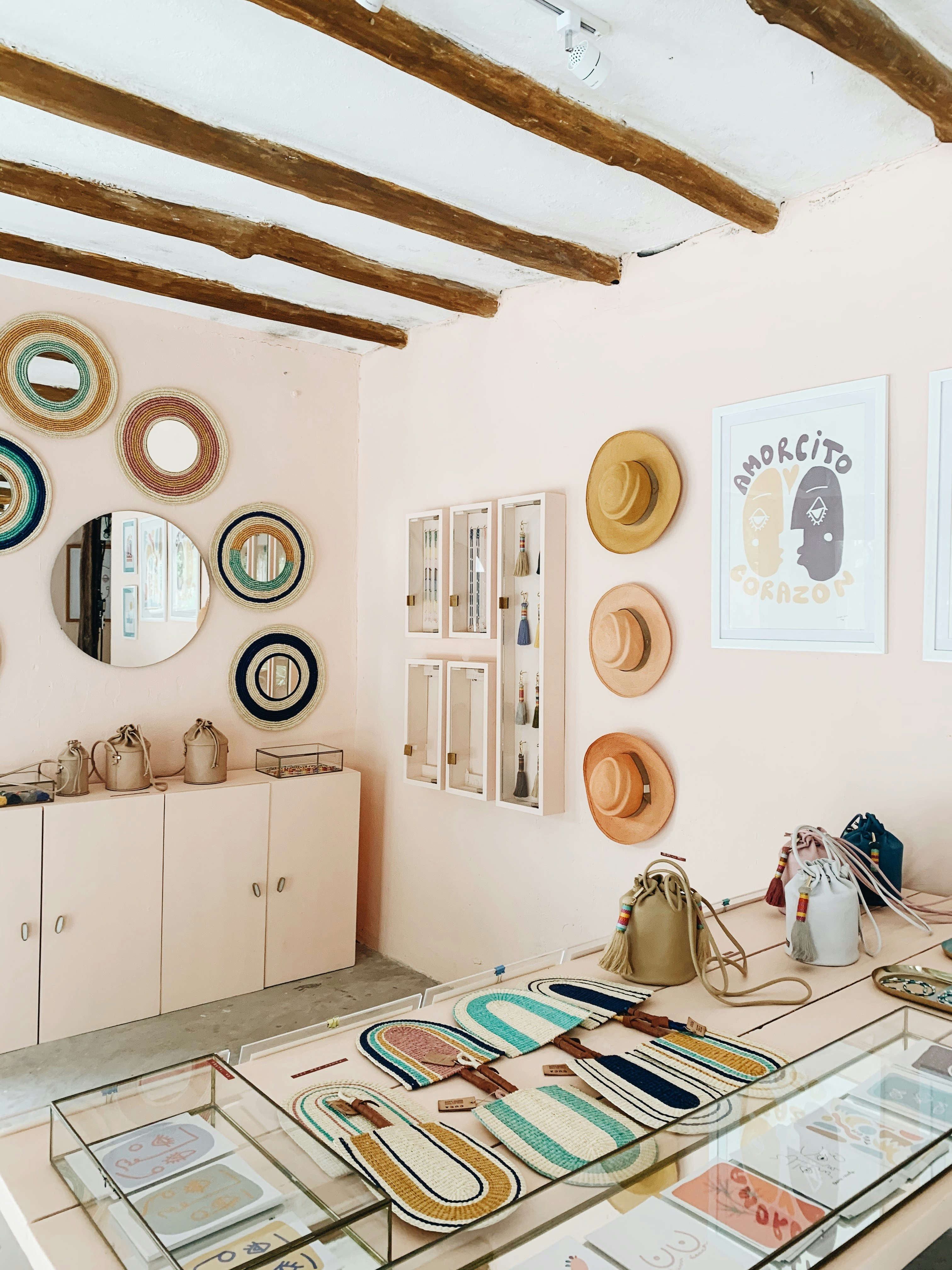 POPULARYZACJA ZIELONEGO MARKETINGU
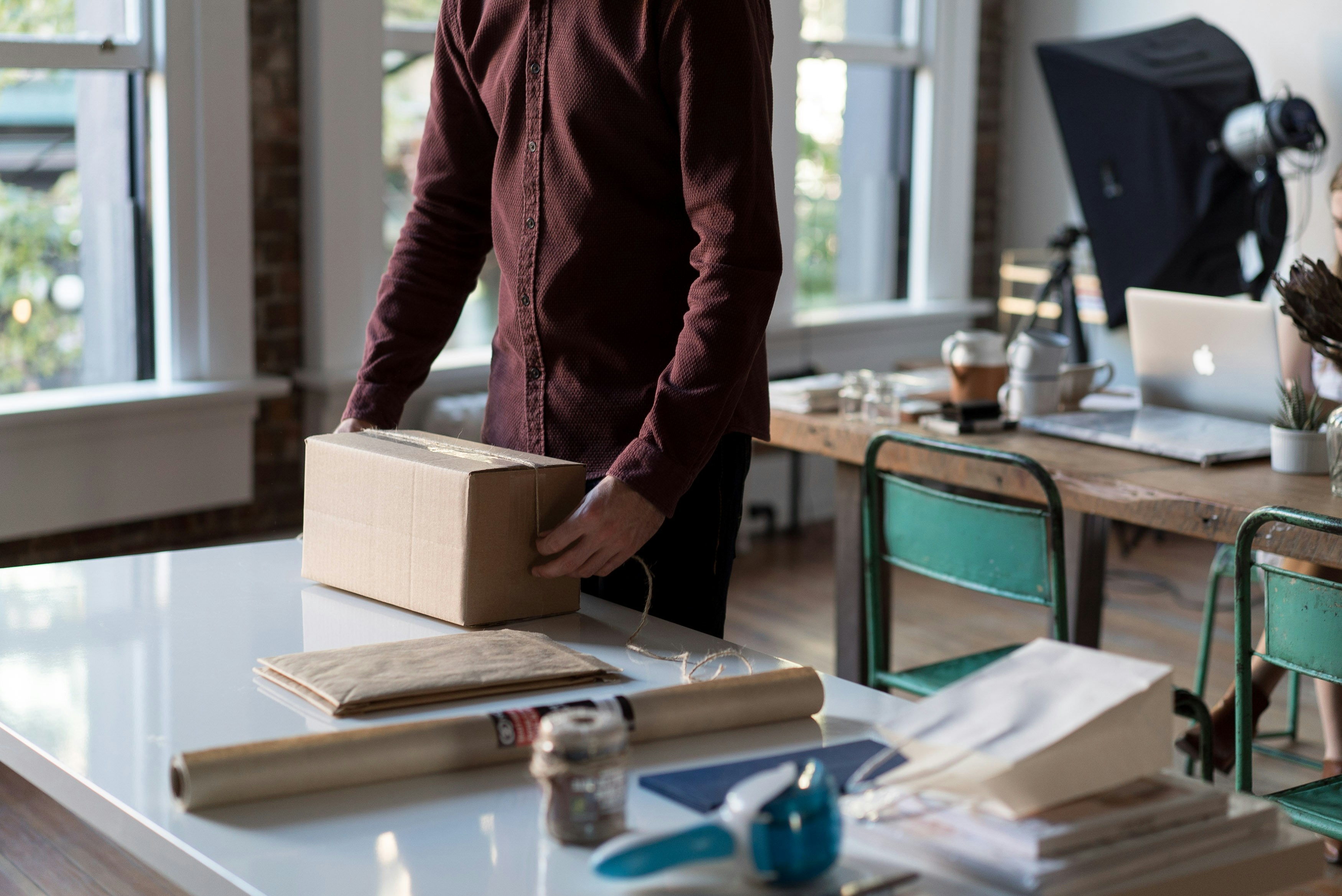 W latach 80. i 90. marketing środowiskowy spotkał się ze sceptycyzmem z powodu „greenwashingu”, w którym firmy fałszywie twierdziły, że ich produkty są przyjazne dla środowiska.

Doprowadziło to do wezwań do wprowadzenia bardziej rygorystycznych standardów i przejrzystości w marketingu ekologicznym.

W 2000 roku wprowadzono nowe przepisy i certyfikaty, takie jak Energy Star, Fair Trade i etykiety ekologiczne.
Zielony marketing stał się bardziej popularny w 2010 roku.
Firmy dostrzegły wartość zrównoważonego rozwoju i zaczęły włączać go do swoich strategii marketingowych i inicjatyw odpowiedzialności społecznej.
Zielony marketing ewoluował w kierunku włączenia zrównoważonych praktyk biznesowych, w tym kwestii społecznych i etycznych, czyniąc go integralną częścią praktyk biznesowych.
Globalna współpraca na rzecz zrównoważonego rozwoju jest kluczowym trendem w przyszłości zielonego biznesu, ponieważ rządy, firmy i organizacje non-profit współpracują w celu sprostania wyzwaniom środowiskowym. 
Usprawniona komunikacja staje się coraz ważniejsza, a narzędzia do automatyzacji marketingu i zarządzania relacjami z klientami (CRM) umożliwiają globalną współpracę i rozwój zrównoważonych działań.
ZRÓWNOWAŻONY MARKETING
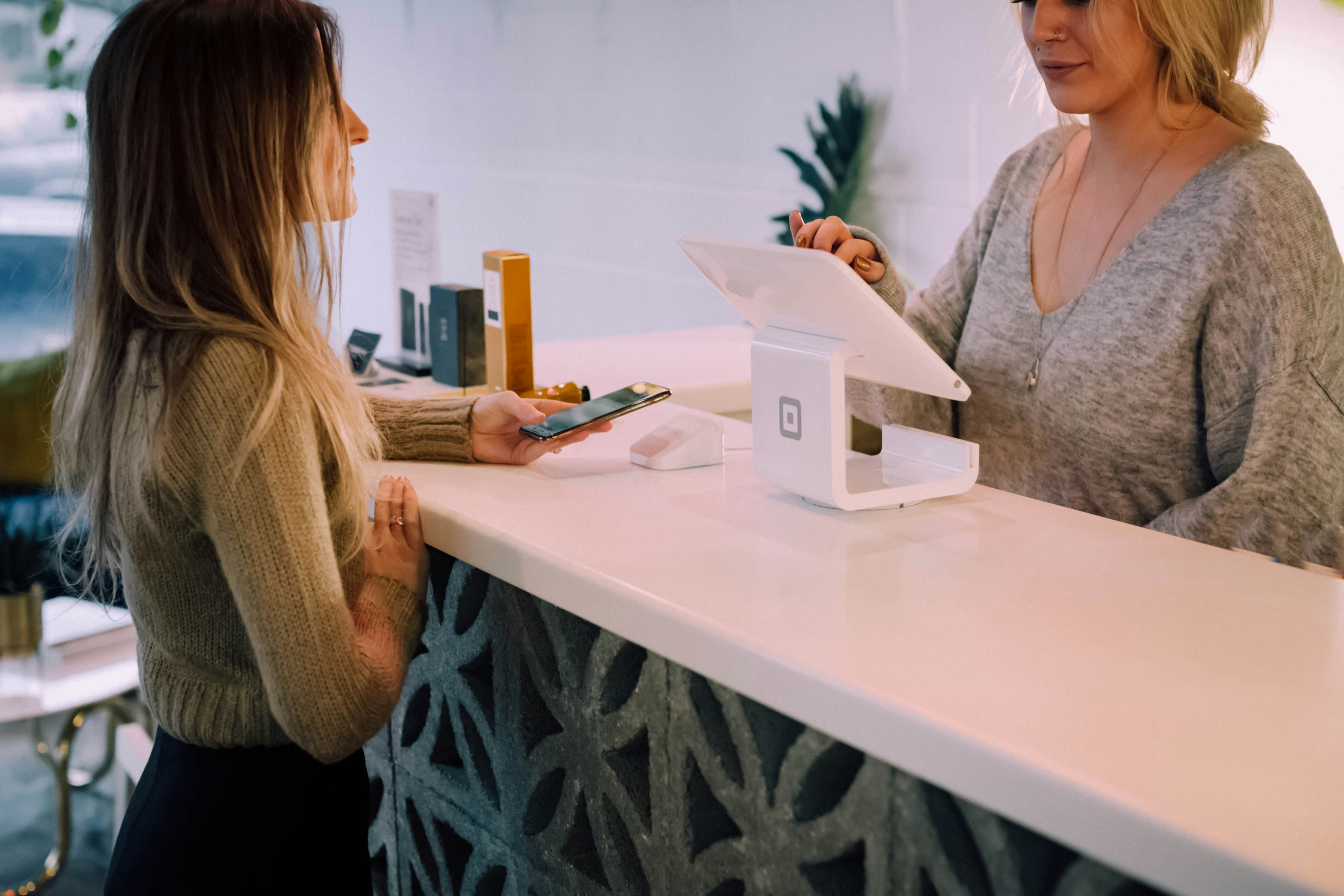 Zrównoważony marketing jest strategicznym posunięciem mającym na celu nawiązanie kontaktu ze świadomymi konsumentami i utrzymanie się na rynku, ponieważ integruje technologię, wspiera globalną współpracę i reaguje na zmieniające się wymagania klientów.
Czynniki wpływające na ekologiczne zachowania konsumentów obejmują satysfakcję, wydajność, wartość, korzyści dla środowiska i oświadczenia na etykietach opakowań.

Nagrody finansowe mogą również zachęcać do częstszych zakupów i korzystania z ekologicznych produktów.

Wsparcie, takie jak poprawa umiejętności czytania i pisania, szerzenie obaw, regulacje i praktyki kulturowe mogą zachęcić konsumentów do zdrowych zachowań po zakupie.
ZIELONE STRATEGIE MARKETINGOWE
Zrozumienie barier dla konsumentów
Określenie, którzy klienci mogą chcieć produktów ekologicznych.
Zbadanie, w jaki sposób różne segmenty rynku podejmują decyzje zakupowe.
Usunięcie wszystkich barier, zanim konsumenci zmienią swoje zachowania.
Edukacja konsumentów
Firmy powinny działać jako edukatorzy, zajmując się kwestiami środowiskowymi, takimi jak zanieczyszczenie, zmiany klimatyczne i przełowienie.
Organizacje non-profit i agencje rządowe również powinny przyczyniać się do edukacji ekologicznej.
ZIELONE STRATEGIE MARKETINGOWE
Tworzenie lepszych produktów
Firmy powinny tworzyć produkty, które są równe lub lepsze od konwencjonalnych alternatyw.
Konsumenci cenią wydajność, niezawodność i trwałość bardziej niż ekologiczność.
Bycie transparentnym
Firmy powinny informować opinię publiczną o swoim rzeczywistym wpływie na środowisko i starać się go zmniejszyć.
Identyfikacja i rozwiązywanie historycznych problemów związanych z ich produktami lub działaniami ma kluczowe znaczenie.
ZIELONE STRATEGIE MARKETINGOWE
Oferowanie więcej
Firmy powinny upewnić się, że konsumenci rozumieją zwrot z inwestycji.
Konsumenci są bardziej skłonni do wypróbowania nowych ekologicznych produktów, gdy rozumieją ich korzyści dla środowiska.
Dostarczanie produktów klientom
Firmy muszą zadbać o to, by konsumenci mogli znaleźć ich produkty.
Konsumenci są coraz bardziej zaniepokojeni wpływem środowiskowym i społecznym kupowanych produktów, ale ich intencje często nie przekładają się na działania.
ZIELONE STRATEGIE MARKETINGOWE
Zielone kampanie często napotykają opóźnienie między koncepcją a praktyką ze względu na zaangażowania konsumentów, lenistwo, pazerstwo lub czynniki. 
Co więcej, firmy nie edukowały konsumentów w wystarczającym stopniu o korzyściach płynących z ekologicznych produktów ani nie tworzyły ofert, które skutecznie zaspokajałyby ich potrzeby. 
Pomimo chęci konsumentów do działania w sposób przyjazny dla środowiska, polegają oni na firmach jako liderach.
Według globalnego badania 61% konsumentów uważa, że korporacje powinny przejąć inicjatywę w walce ze zmianami klimatycznymi.
ZIELONE STRATEGIE MARKETINGOWE
Firmy muszą opracowywać coraz więcej lepszych produktów przyjaznych dla środowiska i edukować konsumentów.
Badanie National Technology Readiness Survey z 2007 r. wykazało, że ponad dwie trzecie uczestników twierdzi, że woli robić interesy z firmami odpowiedzialnymi środowiskowo, ale prawie połowa twierdzi, że trudno jest znaleźć ekologiczne towary i usługi.
Korporacje mogą czerpać wiele korzyści z przejścia na ekologię, takich jak zmniejszenie zużycia energii, zmniejszenie ryzyka, sprostanie zagrożeniom konkurencyjnym, wzmocnienie marki i zwiększenie przychodów.
ZIELONE STRATEGIE MARKETINGOWE
ROLA ZIELONYCH KONSUMENTÓW
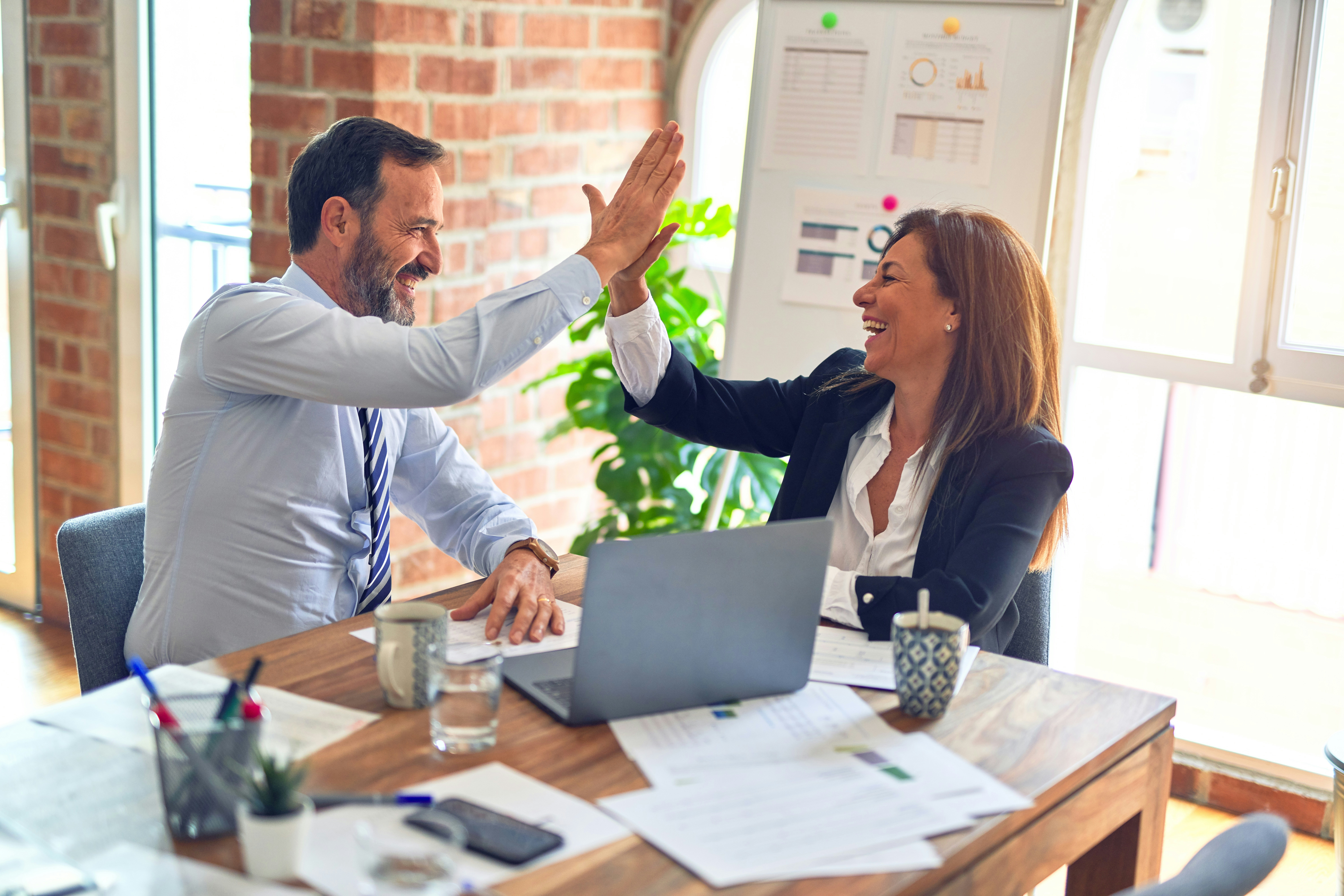 Na zachowania konsumentów wpływają dwa główne elementy: jednostka oraz środowisko instytucjonalne.
Koncepcja ekologicznych zachowań konsumenckich pojawiła się jako trend społeczny i z czasem zyskała na znaczeniu.
Istnieje kilka kluczowych czynników, które odgrywają znaczącą rolę w kształtowaniu ekologicznych zachowań konsumentów.
ROLA ZIELONYCH KONSUMENTÓW
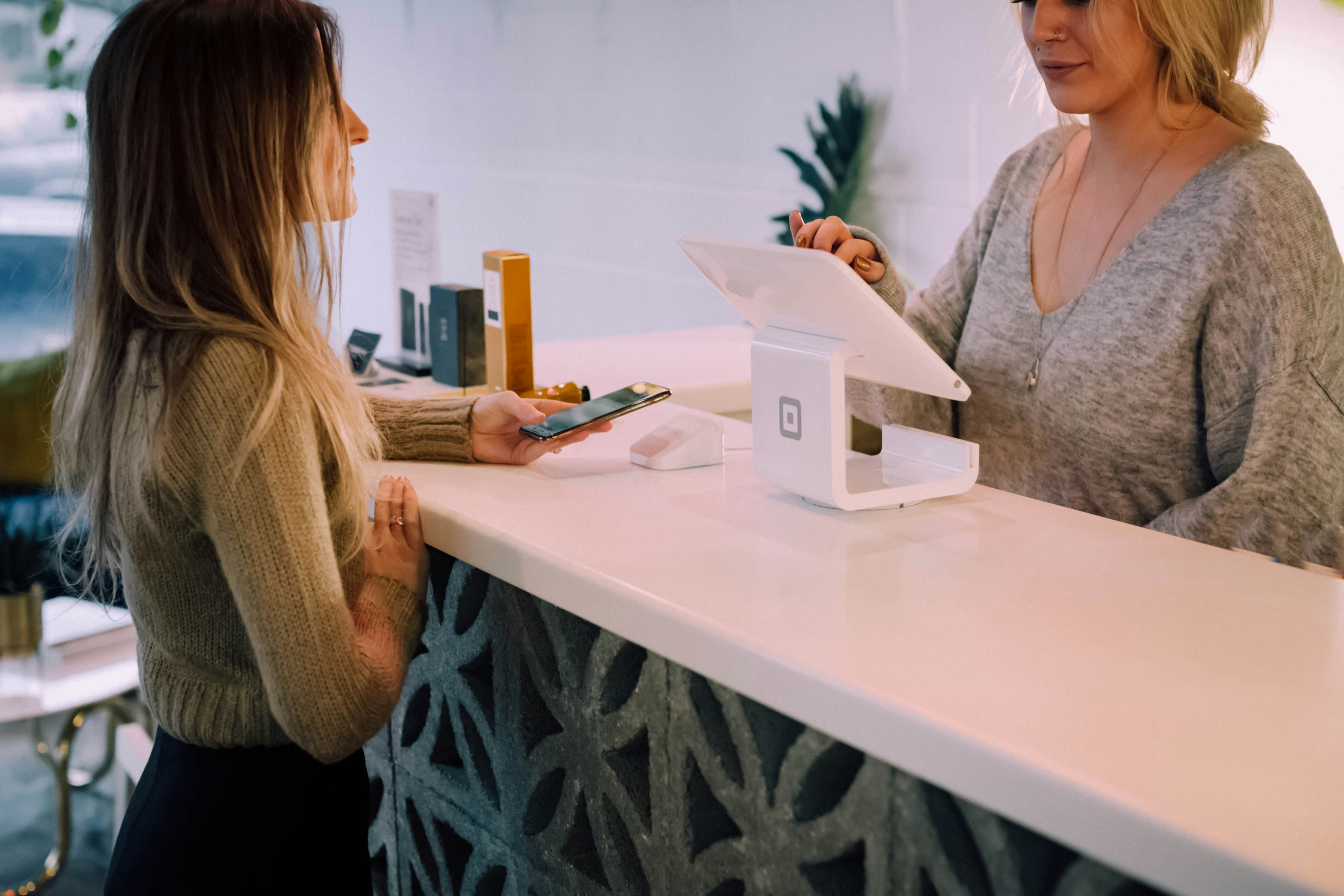 1. Wpływy kulturowe i religijne 
Przekonania kulturowe i religijne wpływają na postawy konsumentów wobec zarządzania środowiskiem i korzystania z ekologicznych produktów i technologii.
Badania wykazały, że przynależność kulturowa i religijna danej osoby może kształtować jej zachowanie jako ekologicznego konsumenta.
Na przykład buddyzm uczy zasad zrównoważonego rozwoju, a Dalajlama opowiada się za działaniami na rzecz klimatu, ponownym zalesianiem i ochroną ekosystemów.
ROLA ZIELONYCH KONSUMENTÓW
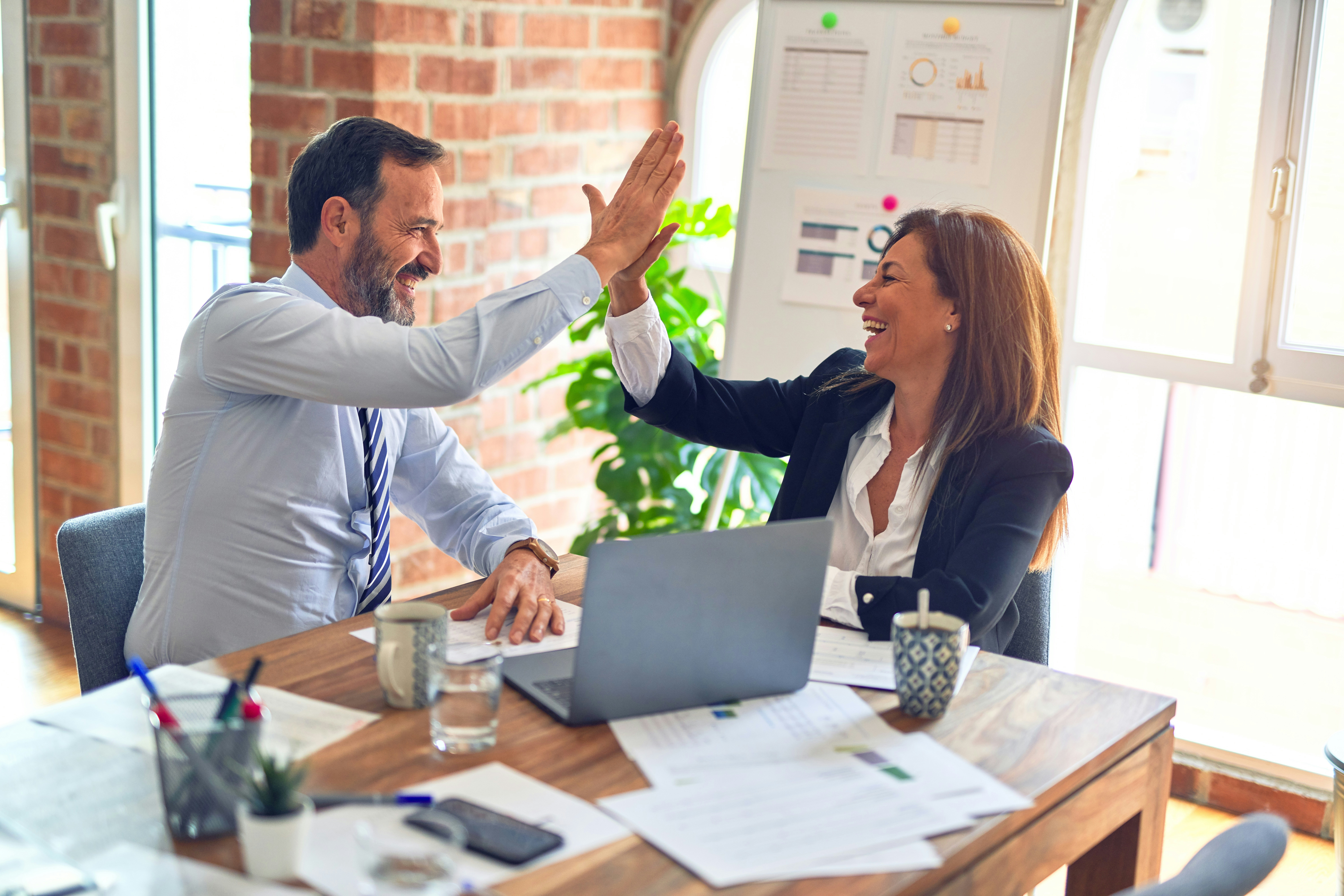 2. Wiek, płeć i dochód
Mają one znaczący wpływ na zachowania ekologicznych konsumentów.
Młodzi konsumenci są bardziej otwarci na nowe technologie i trendy.
I odwrotnie, starsi konsumenci są bardziej konserwatywni w swoich nawykach związanych z wydatkami.
Rola płci w zachowaniach ekologicznych konsumentów jest mniej zrozumiała, ale niektóre badania sugerują, że kobiety są bardziej świadome ekologicznie niż mężczyźni.
ROLA ZIELONYCH KONSUMENTÓW
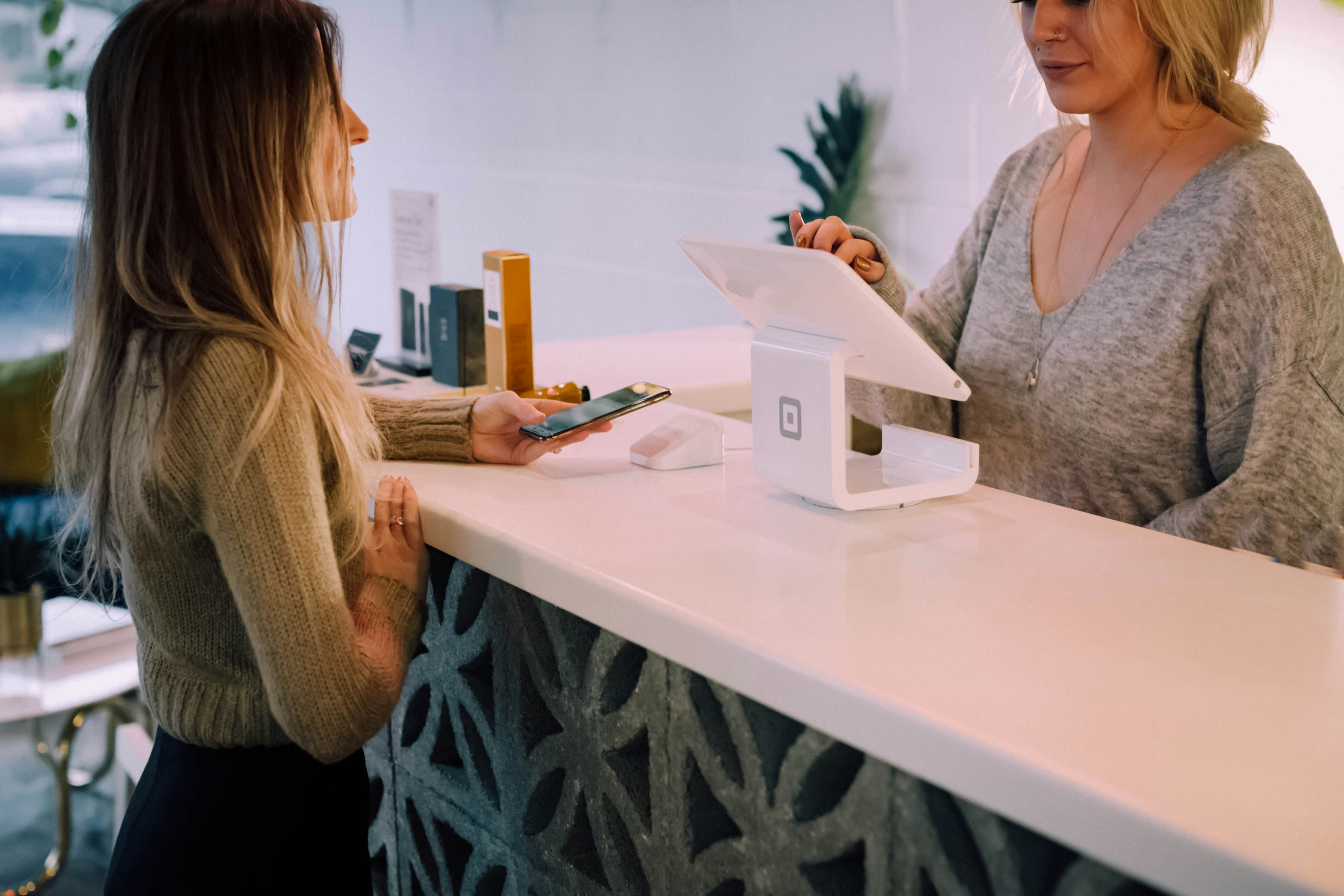 3. Czynniki psychograficzne:
cechy osobowości, styl życia, klasa społeczna, nawyki, zachowania i zainteresowania również wpływają na zachowania konsumentów
4. Postawy środowiskowe:
Osoby o silnej trosce o środowisko są bardziej skłonne do dokonywania wyborów, które wspierają zdrowe środowisko, takich jak recykling i oszczędzanie zasobów, takich jak woda, benzyna i energia elektryczna.
WPŁYW EKOLOGICZNEGO KONSUMPCJONIZMU
Na pozytywne proekologiczne zachowania konsumentów może wpływać środowisko, w którym się znajdują.
Zachowanie to jest kształtowane przez sposób, w jaki konsumenci postrzegają produkty, praktyki i firmy.
Na postrzeganie to można wpływać za pośrednictwem różnych form mediów wiadomości, gazety, telewizja i filmy.
Prezentując i edukując ludzi na temat ekologicznych produktów, media mogą pomóc przełamać błędne przekonania.
Oprócz wiedzy o produktach, ludzie opierają swoje decyzje zakupowe na różnych innych czynnikach.
WPŁYW EKOLOGICZNEGO KONSUMPCJONIZMU
Istotą zielonego konsumpcjonizmu jest kompleksowe i świadome podejście do zarządzania zasobami, które uwzględnia, przewiduje, spełnia i zabezpiecza potrzeby wszystkich zainteresowanych stron, jednocześnie chroniąc środowisko naturalne i zdrowie ludzi.
Zielony konsumpcjonizm jest niezbędny z kilku powodów:
Promuje minimalne opakowania i zachęca do ponownego wykorzystania materiałów, takich jak papier i plastikowe torby.
Zwiększa efektywność energetyczną, prowadząc do oszczędności kosztów, obniżenia rachunków za media i zmniejszenia emisji gazów cieplarnianych.
Obniża emisje z transportu i działalności przemysłowej, przyczyniając się do czystszego powietrza i zmniejszenia poziomu zanieczyszczeń.
WPŁYW EKOLOGICZNEGO KONSUMPCJONIZMU
Bardziej rygorystyczne normy emisji spalin, egzekwowane dzięki rzecznictwu i programom promującym ekologiczny konsumpcjonizm.
Zmniejszenie emisji z silników oraz przyjęcie czystszych opcji paliwowych.
Wzrost popytu na żywność ekologiczną i lokalną, ze względu na zdrowsze opcje, wolne od sztucznych nawozów, hormonów, antybiotyków i pestycydów.
Świadomość wpływu zmniejszającej się pokrywy zielonej na naturalne siedliska oraz podejmowanie zrównoważonych wyborów, które mają na celu długoterminowe zdrowie planety.”
ZIELONE STRATEGIE KONSUMENCKIE
Oszczędzanie energii: Świadomie zmniejszaj zużycie energii, wyłączając światła i urządzenia elektroniczne, gdy nie są używane.
Zmień swój sposób myślenia: Korzystaj z produktów i usług, które zmniejszają zużycie zasobów naturalnych, utratę siedlisk i degradację środowiska.
Korzystaj z energii słonecznej i odnawialnej: Rozważ korzystanie z produktów solarnych, które wykorzystują energię słoneczną zamiast polegać wyłącznie na energii elektrycznej.
Współpracuj: z rządami, zakładami energetycznymi, przemysłem, producentami i konsumentami w zakresie inwestowania w rozwiązania wykorzystujące energię odnawialną.
ZIELONE STRATEGIE KONSUMENCKIE
Sprawdzaj etykiety energetyczne: Unikaj energochłonnych produktów i wybieraj produkty o niższym zużyciu energii.
Priorytet dla zielonej energii: Preferuj czystą i odnawialną energię, gdy tylko jest to możliwe.
Recykling: Wybieraj ekologiczne alternatywy i produkty nadające się do recyklingu.
Kupuj lokalnie uprawianą i ekologiczną żywność: Zmniejsz emisję dwutlenku węgla związaną z transportem i zminimalizuj szkodliwy wpływ sztucznych pestycydów i nawozów.
ZIELONE STRATEGIE KONSUMENCKIE
Przejrzystość: Firmy powinny w przejrzysty sposób informować o swoich praktykach, w tym o procesach pozyskiwania i produkcji.
Autentyczność: Firmy powinny wykazać się autentycznym zaangażowaniem w zrównoważony rozwój, oferując ekologiczne produkty i usługi.
Podkreślanie proekologicznych rozwiązań i korzyści: Firmy powinny podkreślać ekologiczne zalety swoich produktów.
Tworzenie trwałych produktów: Firmy powinny priorytetowo traktować wydłużanie cyklu życia swoich produktów.
ZIELONE STRATEGIE KONSUMENCKIE
Wykorzystanie marketingu społecznego i certyfikatów środowiskowych: Marketing społeczny obejmuje kierowanie części zysków z produktów na cele non-profit.

Etykiety ekologiczne: Etykiety ekologiczne, takie jak Energy Star, USDA Certified Organic i logo recyklingu, mają znaczący wpływ na decyzje zakupowe konsumentów.

Deklaracje środowiskowe produktów: Dostarczają szczegółowych informacji na temat wpływu cyklu życia produktu na środowisko.
PRZYKŁADY ZIELONEJ KONSUMPCJI
Konsumenci owoców morza preferują produkty z logo Marine Stewardship Council, wskazującym na odpowiedzialne pozyskiwanie surowców.
Osoby pijące kawę w Kanadzie i Stanach Zjednoczonych poszukują organicznych ziaren z certyfikatami takimi jak Bird-Friendly.
Meksykańska organizacja Forest Stewardship Council certyfikowała ponad 25 milionów hektarów lasów w 54 krajach, podwajając swój zasięg od 1998 roku.
Europejska kampania Błękitnej Flagi w 20 krajach europejskich zidentyfikowała ponad 2750 marin i plaż jako przyjazne dla środowiska.
Tajlandzcy konsumenci coraz częściej korzystają z energooszczędnych lodówek jednodrzwiowych.
PRZYKŁADY ZIELONEJ KONSUMPCJI
Konsumenci na całym świecie zmniejszają zapotrzebowanie na średnie elektrownie węglowe, przechodząc na energooszczędne świetlówki kompaktowe.
Rządy, organizacje i właściciele domów instalują turbiny słoneczne lub wiatrowe zamiast polegać wyłącznie na głównej sieci energetycznej.
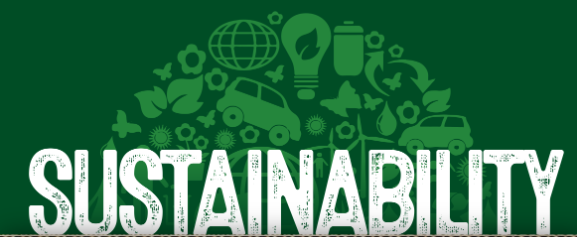 04
STUDIA PRZYPADKÓW
01
Studium przypadku 1: Studium przypadku z Wietnamu
02
Studium przypadku 2: Studium przypadku z Qingdao w Chinach.
03
Studium przypadku 3: Czynniki wpływające na zrównoważoną transformację żywieniową - studium przypadku konsumpcji żywności w Niemczech.
STUDIUM PRZYPADKU 1
Determinanty ekologicznych zachowań konsumentów: Studium przypadku z Wietnamu 
W niniejszym badaniu wykorzystano ankietę do zbadania czynników wpływających na zachowania związane z ekologiczną konsumpcją. Dane demograficzne pokazują, że zarówno mężczyźni, jak i kobiety są zainteresowani ekologicznymi nawykami konsumpcyjnymi, a większość z nich to młode, wykształcone osoby. Wcześniejsze badania nad zieloną konsumpcją zidentyfikowały wiedzę o środowisku i czynniki postaw jako kluczowe czynniki. Podkreślają one znaczenie postaw klientów wobec zielonej konsumpcji, ich obaw związanych z kwestiami środowiskowymi oraz ich wpływu na innych. Firmy powinny uwzględnić te czynniki w swoim długoterminowym planowaniu strategicznym, aby zwiększyć liczbę zielonych zakupów. Aby zwrócić uwagę klientów na ekologiczne produkty, firmy mogą korzystać z metod promocji, zapewniać praktyczne możliwości uczenia się i wspierać pozytywne postrzeganie ich użyteczności.
W badaniu zbadano czynniki wpływające na zachowania związane z ekologiczną konsumpcją, koncentrując się na postawach, normach społecznych i obawach związanych z ochroną środowiska. Okazało się, że konsumenci z pozytywnym nastawieniem do produktów ekologicznych są bardziej skłonni do ich zakupu. Kwestie środowiskowe są również kluczowe, a konsumenci, którzy są bardziej zaniepokojeni środowiskiem i mają odpowiednią wiedzę, są bardziej skłonni do zakupu ekologicznych produktów. Świadomość ekologicznych zachowań konsumpcyjnych nie ma na nie znaczącego wpływu, ale pośrednio wpływa na inne czynniki. Konsumenci postrzegają, że korzystanie z ekologicznych produktów pomoże chronić środowisko i mają pozytywne nastawienie do kupowania, konsumowania i promowania ekologicznych produktów. Badanie to jest istotne dla zrozumienia nawyków klientów w zakresie ekologicznej konsumpcji i pomaga firmom w uchwyceniu i wykorzystaniu psychologii ludzi do budowania strategii marketingowych i reklamowych.
STUDIUM PRZYPADKU 2
Co wpływa na ekologiczne zachowania konsumentów w Chinach? Studium przypadku z Qingdao.
Badanie dotyczy zachowań ekologicznych konsumentów w Chinach, analizując wpływ osobisty, wiedzę na temat ekologicznej konsumpcji, postawy, wewnętrzne i zewnętrzne moderatory oraz zachowanie. Szybka urbanizacja i industrializacja w Chinach może znacząco wpłynąć na postawy i zachowania konsumentów. Badanie dotyczy zielonej konsumpcji w Chinach, z uwzględnieniem wewnętrznych i zewnętrznych moderatorów w celu zrozumienia czynników na nią wpływających. Skupia się ono na trzech aspektach: zakupie, użytkowaniu i recyklingu. Podejście to jest nowatorskie, zapewniając bardziej precyzyjne wyniki i zalecając opcje polityczne dla chińskiego rządu.
Postawy są najbardziej znaczącym predyktorem zachowań zakupowych, podczas gdy dochód, postrzegana skuteczność konsumencka i wiek determinują zachowania związane z użytkowaniem. Zachowania związane z recyklingiem są silnie uzależnione od zachowań związanych z użytkowaniem. Technologie środowiskowe, polityka gospodarcza i inicjatywy społeczne mają kluczowe znaczenie dla zrównoważonego rozwoju gospodarczego, ale ich wpływ zależy od zmiany wzorców konsumpcji i zachowań. Ekologiczna konsumpcja jest kluczowym elementem debat akademickich i politycznych, a wpływają na nią takie czynniki jak demografia, wiedza o środowisku, postawy, wartości oraz wewnętrzne i zewnętrzne moderatory. Jednak podejścia takie jak Teoria Planowanego Zachowania (TPB) mają ograniczenia, takie jak złożoność zintegrowanych modeli i brak korelacji między zmiennymi wartości a oszczędzaniem energii elektrycznej w gospodarstwach domowych.
STUDIUM PRZYPADKU 3
Czynniki wpływające na zrównoważoną transformację diety - studium przypadku konsumpcji żywności w Niemczech. W studium przypadku przeprowadzonym w Niemczech porównano konsumpcję żywności z filarami zrównoważonego rozwoju i zaleceniami dietetycznymi. Badanie wykazało, że na decyzje zakupowe w dużej mierze wpływają czynniki związane ze zdrowiem, a niewielu konsumentów dostosowuje swoją dietę do niskiego wpływu na środowisko. Duża część konsumentów wybiera tanią żywność, bez względu na konsekwencje zdrowotne i środowiskowe. Cena jest głównym czynnikiem wpływającym na wybór żywności z punktu widzenia zrównoważonego rozwoju. Decydenci powinni finansowo zachęcać konsumentów do zdrowej i przyjaznej dla środowiska diety, aby zapobiegać niezdrowej konsumpcji.  Czynniki ekonomiczne również wpływają na wybory żywieniowe, a wyższe koszty produktów roślinnych i ekologicznych prowadzą do niezdrowych nawyków.
Badanie to bada również czynniki wpływające na wybory żywieniowe niemieckich konsumentów, ujawniając lukę między zrównoważonymi wzorcami żywieniowymi a rzeczywistymi nawykami konsumpcyjnymi. Podkreśla ograniczenia obecnego rynku żywności i sugeruje, że więcej kampanii edukacyjnych mogłoby pomóc w promowaniu zdrowszych nawyków żywieniowych. Edukacja żywieniowa może być cennym narzędziem do opracowywania skutecznych strategii edukacyjnych. Niemieccy konsumenci coraz częściej stosują ekologiczną dietę, ale istnieje luka między ich zaangażowaniem w zrównoważone produkty a rzeczywistą konsumpcją. Potrzebne są badania w celu zrozumienia motywacji konsumentów i ich chęci do zmian. Koszt artykułów spożywczych może wpływać na decyzje żywieniowe, a niskie ceny niezrównoważonych opcji prowadzą do wysokiej konsumpcji. Jednak odpowiednia pod względem odżywczym dieta może być zakupiona za niższe koszty. Decydenci polityczni powinni zachęcać do zdrowszych, rozsądnych dla środowiska wzorców żywieniowych za pomocą zachęt ekonomicznych i skupić się na najlepszych praktykach w zakresie przekształcania trendów żywieniowych w kierunku zdrowia i zrównoważonego rozwoju ekologicznego.
04
Ocena
P. 1
Na czym przede wszystkim koncentruje się zielona konsumpcja?
A. Korzyści osobiste
B. Wpływ na środowisko
C. Status społeczny
D. Korzyści ekonomiczne
Z czego znane są produkty ekologiczne?
A. Używanie materiałów nienadających się do recyklingu
B. Zwiększenie ilości odpadów i zużycia energii
C. Zmniejszenie ilości opakowań
D. Zawierające toksyczne składniki
P.2
Co w znaczący sposób przyczyniło się do wzrostu ekologicznych zachowań konsumentów w ciągu ostatniej dekady?
A. Regulacje rządowe
B. Osobiste preferencje
C. Zobowiązania do ograniczenia zużycia energii
D. Brak świadomości na temat produktów przyjaznych dla środowiska
P.3
Jak firmy mogą wykazać się prawdziwym zaangażowaniem w zrównoważony rozwój?
A. Zwiększenie ilości opakowań plastikowych
B. Używanie materiałów nienadających się do recyklingu
C. Oferowanie ekologicznych produktów i usług
D. Unikanie przejrzystości
P4
Co według podanych informacji odgrywa kluczową rolę w zachowaniach konsumentów?
A. Wpływ mediów społecznościowych
B. Postawy środowiskowe
C. Poparcie celebrytów
D. Trendy w modzie
P5
Jaka jest jedna z wymienionych strategii promowania ekologicznej konsumpcji?
A. Zwiększenie zużycia energii
B. Korzystanie z nieodnawialnych źródeł energii
C. Kupuj lokalnie uprawianą i ekologiczną żywność
D. Ignorowanie etykiet energetycznych
P6
Odpowiedzi:
P1: B
P2: C 
P3: C
P4: C
P5: B
P6: C
04
KLUCZOWE TERMINY I DEFINICJE
Ekologiczne zachowania konsumpcyjne - korzystanie ze zrównoważonych, przyjaznych dla środowiska produktów.
Zielone produkty - produkty przyjazne dla środowiska, które wykorzystują materiały nadające się do recyklingu.
Ekologiczny konsumpcjonizm - klienci korzystający z produktów przyjaznych dla środowiska, ale o
różnymi celami i znaczeniami.
Zielony marketing - praktyka biznesowa promująca produkty i usługi oparte na inicjatywach środowiskowych.
Zielone praktyki marketingowe.
Zrównoważony marketing - strategiczne posunięcie mające na celu nawiązanie kontaktu ze świadomymi konsumentami.
04
ODNIESIENIA
ŹRÓDŁA
https://www.esmmagazine.com/retail/german-consumers-willing-to-spend-more-on-sustainable-products-study-finds-151825

https://www.esmmagazine.com/tag/simon-kucher

https://www.sciencedirect.com/science/article/abs/pii/S0959652613003302

https://hbr.org/2019/07/the-elusive-green-consumer

https://nielseniq.com/global/en/insights/report/2023/how-to-turn-green-consumer-intentions-into-sustainable-actions/
ŹRÓDŁA
https://link.springer.com/chapter/10.1007/978-3-030-45533-0_20

https://link.springer.com/chapter/10.1007/978-3-030-74065-8_4
https://link.springer.com/chapter/10.1007/978-3-031-51997-0_30

https://link.springer.com/article/10.1057/jt.2008.28

https://link.springer.com/article/10.1007/s10668-023-03569-3

https://link.springer.com/article/10.1007/s11356-023-31717-9
ŹRÓDŁA
https://www.entrepreneur.com/green-entrepreneur/how-entrepreneurs-can-empower-consumers-to-make-sustainable/463352

https://mailchimp.com/resources/green-marketing/

https://www.deloitte.com/na/en/services/risk-advisory/blogs/three-ways-to-elevate-sustainability-efforts.html

https://in.search.yahoo.com/search?fr=mcafee&type=E210IN714G0&p=meaning+of+green+consumers

https://link.springer.com/article/10.1007/s10669-021-09821-3
ŹRÓDŁA
https://link.springer.com/chapter/10.1007/978-3-030-45533-0_20

https://www.tandfonline.com/doi/full/10.1080/23311975.2023.2197673

https://www.sciencedirect.com/science/article/abs/pii/S0959652613003302

https://www.mdpi.com/2304-8158/11/2/227
Dziękujemy
Czy są jakieś pytania?
www.website.eu
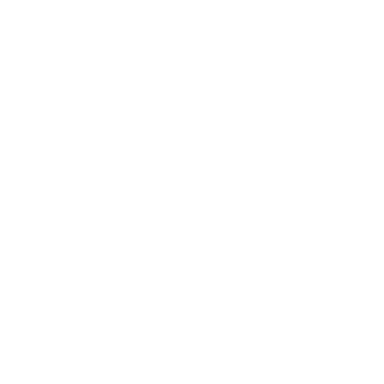